#blacklivesmatter
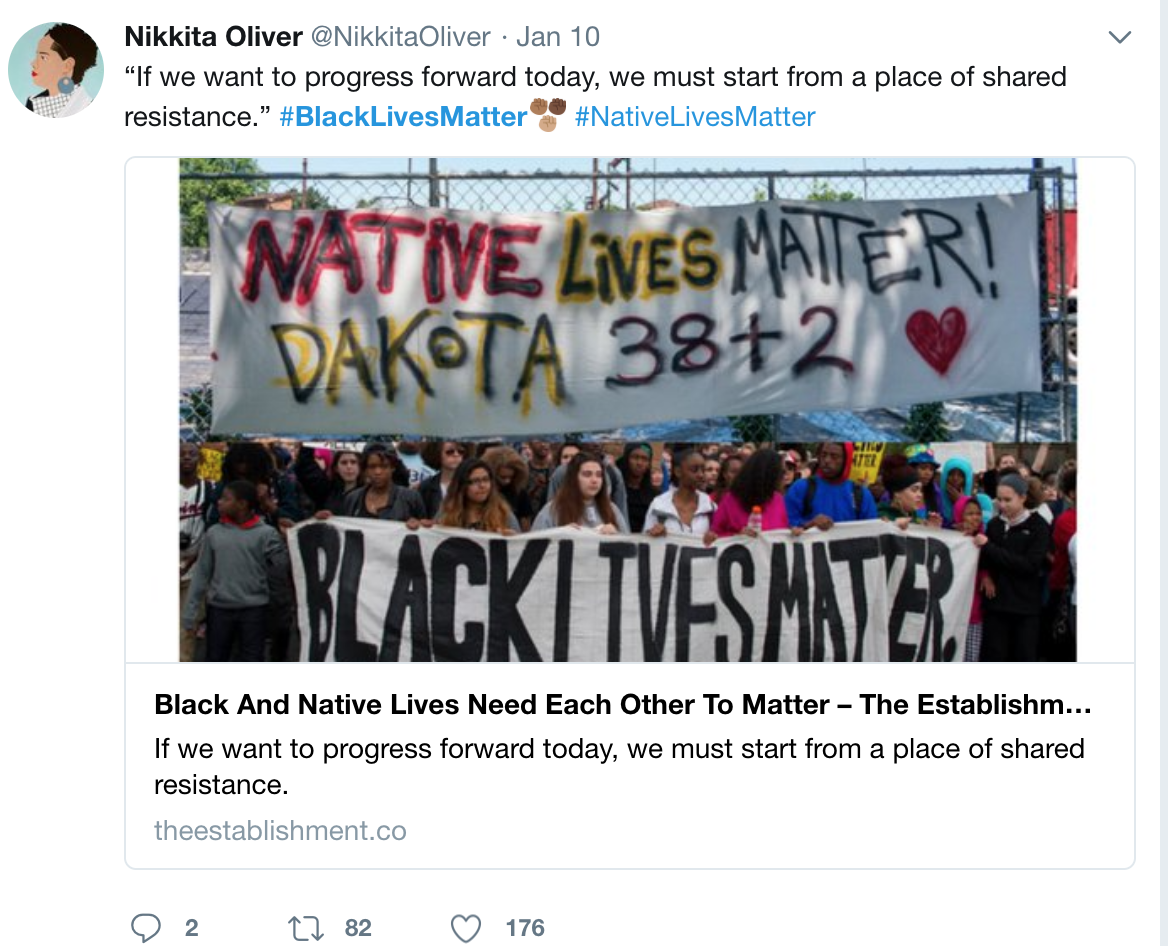 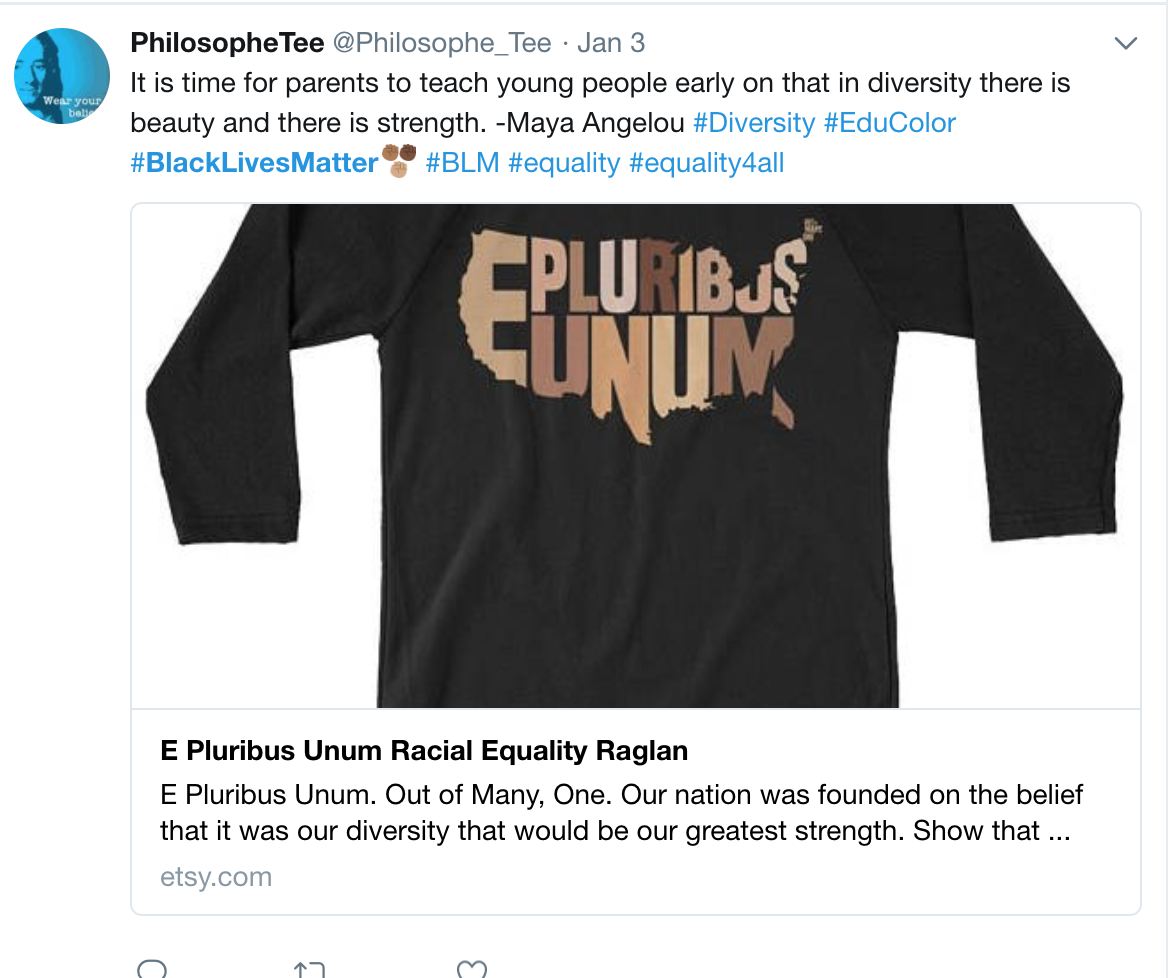 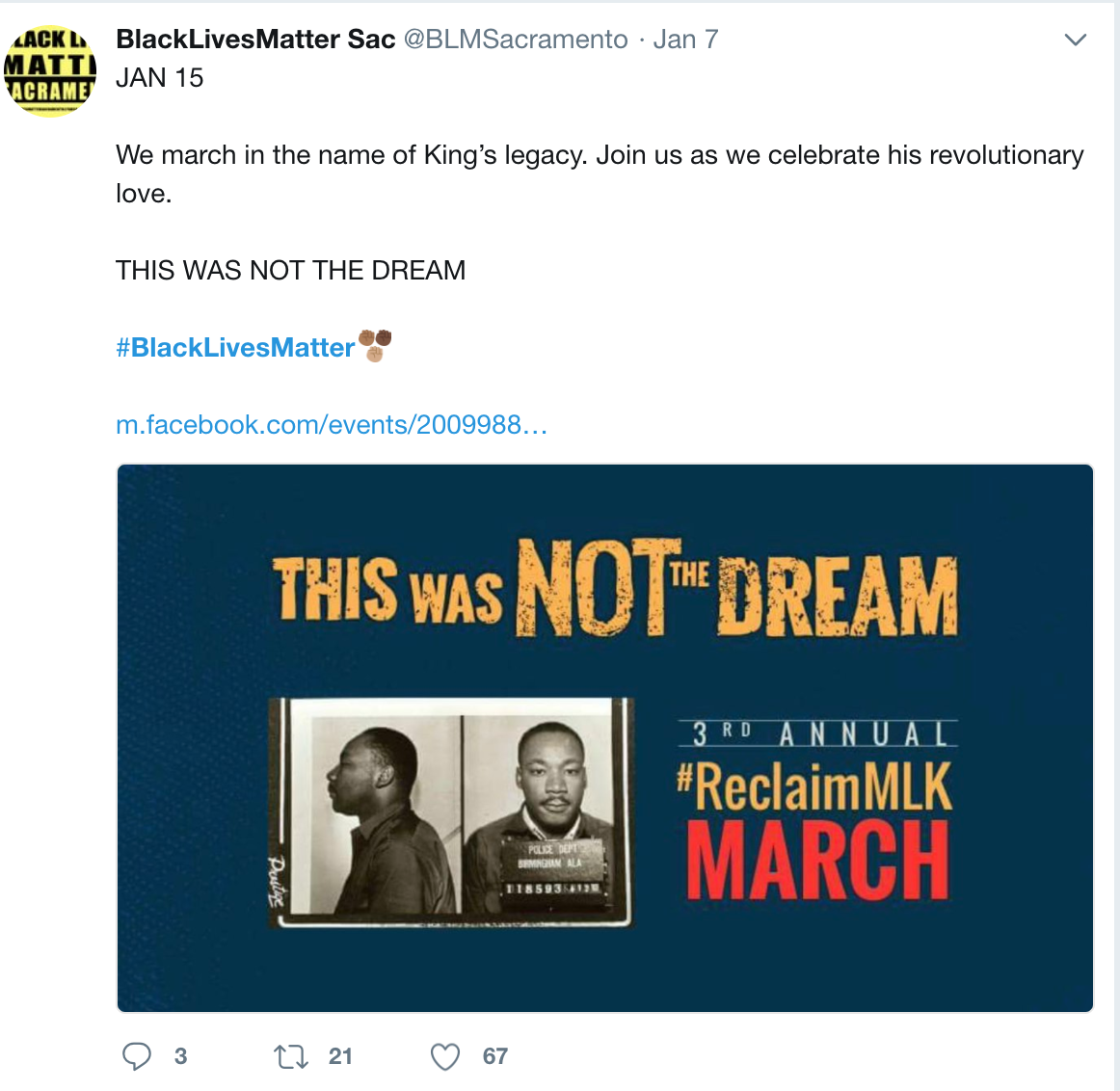 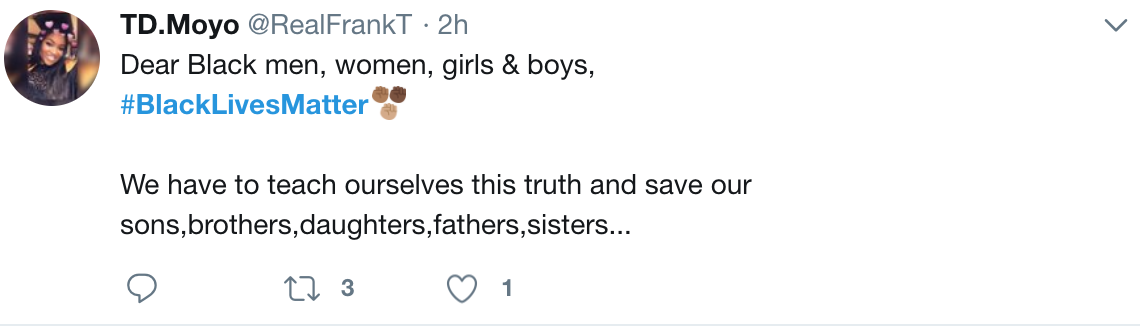 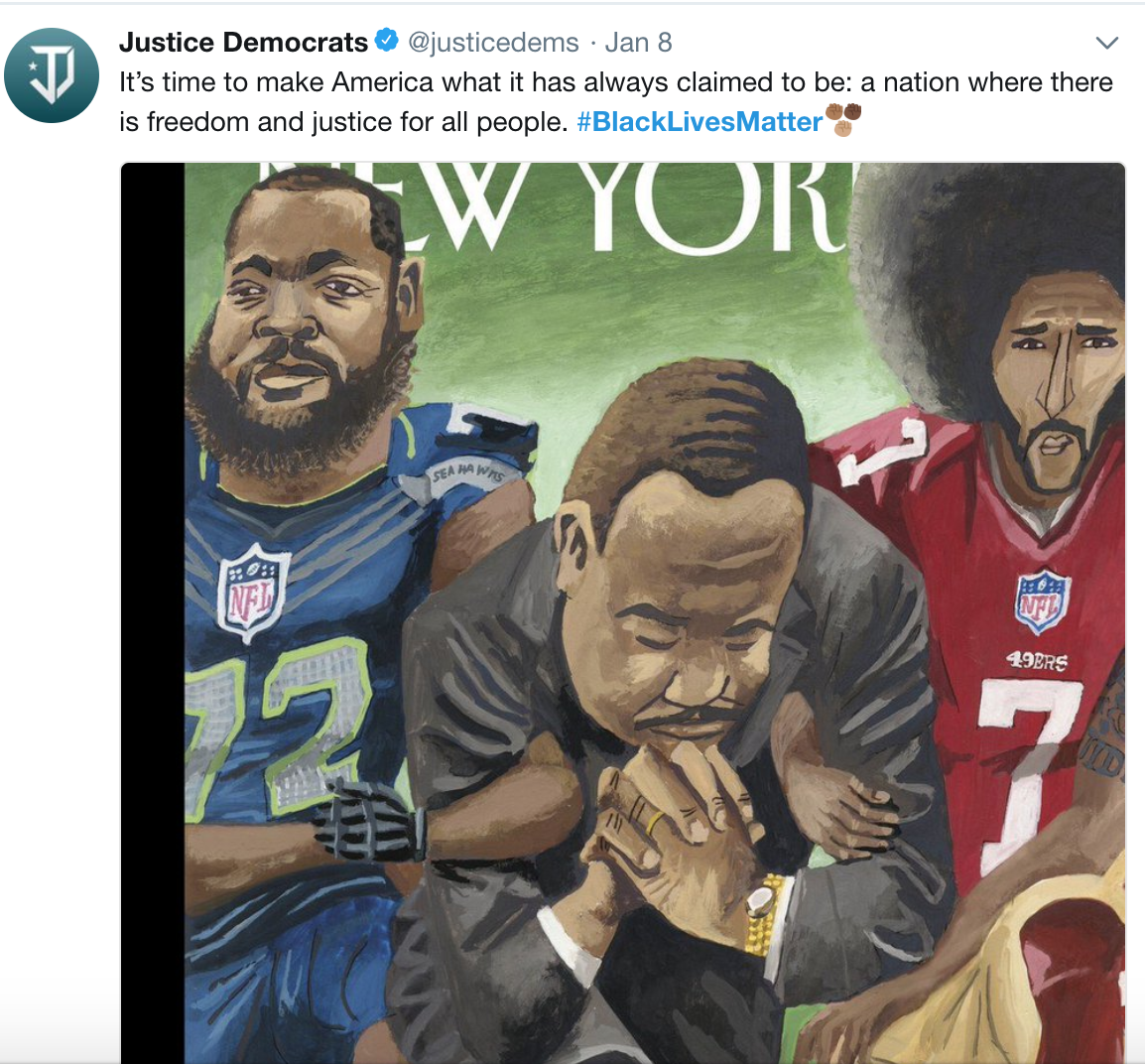